Is Hearing the Church Bells an important part of your Worship?
If so, would you like to become part of the friendly and sociable team who ring for Sunday services?
Ringing is:
Inclusive, Challenging, Fun, a group activity, Traditional, enjoyed by people of all ages together and  provides an 
important service to the Church. 
To find out more about learning to ring, please speak to any member of the bell team, or contact David on Tel: ******
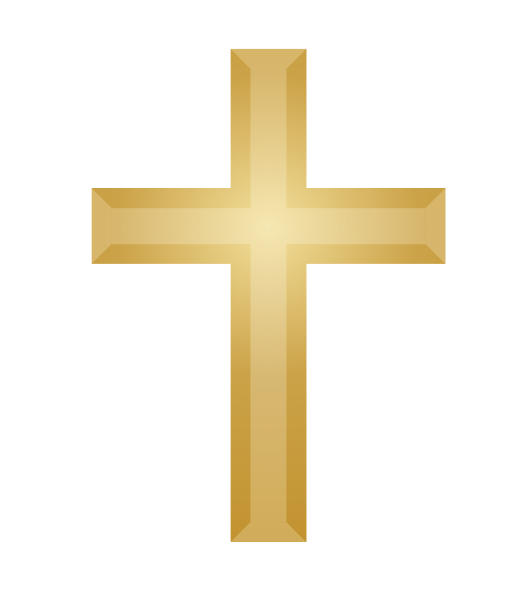